Artificial Intelligence
Chapter 03
Solving Problems by Searching:
Uninformed Search Strategies
Outline: Ch 03_01_F
Problem-solving agents Ch 03 Sect 3.1 [Ch 03_01_F]
Problem types Ch 03 Sect 3.2-3.3 [Ch 03_01_F]
Problem formulation Ch 03 Sect 3.1-3,3 [Ch 03_01_F]
Example problems Ch 03 Sect 3.2 [Ch 03_01_F]
Basic search algorithms  Ch 03 Sect 3.3-3.6
Uninformed Search Strategies Ch 03 Sect 3.4 [Ch 03_02_F]
Informed Search Strategies Ch 03 Sect 3.5 [Ch 03-03_3]
2
Outline: Ch 03_02_F
Uninformed (blind) Search Strategies [Ch 03 Sect 3.4]
Breadth-first search  
Uniform-cost search  
Depth-first search  
Depth-limited search   
Iterative deepening (depth-first) search    
Bidirectional search
Formulating Problem as a Labeled Graph
In the graph 
each node represents a possible state; 
a node is designated as the initial state; 
one or more nodes represent goal states, states in which the agent’s goal is considered accomplished. 
each edge represents a state transition caused by a specific agent action; 
associated to each edge is the cost of performing that transition.
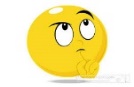 Search Graph
How do we reach a goal state?
There may be several possible ways. Or none! 
Factors to consider: 
cost of finding a path; 
cost of traversing a path.
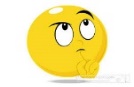 C
Initial state
A
B
F
S
goal states
G
D
E
Problem Solving as Search
Search space: set of states reachable from an initial state S0 via a (possibly empty/finite/infinite) sequence of state transitions. 
To achieve the problem’s goal 
search the space for a (possibly optimal) sequence of transitions starting from S0 and leading to a goal state; 
execute (orderly) the actions associated to each transition in the identified sequence. 
Depending on the features of the agent’s world (such as, for contingency problems[Nondeterministic and/or partially observable ]), the two steps above can be interleaved
Find a path
Then execute their associated actions
Problem Solving as Search
Finding from a state space for a path
Execute its associated sequence of actions
More on Graphs
Search Graph
A graph is a set of nodes and edges (arcs) between them.
A graph is directed if an edge can be traversed only in a specified direction.
When an edge is directed from ni to nj
it is univocally identified by the pair (ni, nj)
ni is a parent (or predecessor, or ancestor) of nj
nj is a child (or successor, or descendant ) of ni
C
Initial state
A
B
F
S
goal states
G
D
E
Directed Graph
C
Initial state
A
B
F
S
goal states
G
D
E
A path of length k ≥ 0, is a sequence <(n1, n2), (n2, n3), . . . , (nk, nk+1)> of k successive edges. 
	Ex: < >,  <(S, D)>,  <(S, D), (D, E), (E, B)>
A path of length k > 0 contains k + 1 nodes. 
A graph is cyclic if it has a path starting from and ending in the same node. 	Ex: <(A, D), (D, E), (E, A)>
From Search Graphs to Search Trees
The set of all possible paths of a graph can be represented as a tree.
A tree is a directed acyclic graph (dag) all of whose nodes have at most one parent.
A root of a tree is a node with no parents.
A leaf is a node with no children.
The branching factor of a node is the number of its children.

Graphs can be turned into trees by 
duplicating nodes and 
breaking cyclic paths, if any.
From Graphs to Trees – a search-space problem
S
depth 0
Initial state
C
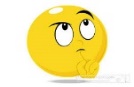 A
B
A
D
depth 1
F
S
E
D
B
depth 2
goal states
G
D
E
F
C
E
A
G
B
depth 3
D
B
G
A
.   .   .
depth 4
From Graphs to Trees - a formulated problem
To unravel a graph into a tree, 
choose a root node and 
trace every path from that node 
until you reach a leaf node or a node already in that path.
C
Initial state
A
B
F
S  A  D  E  A  B  G
S  A  D  E  A  D  E  A  B  G
S
goal states
G
D
E
must remember which nodes have been visited
a node may get duplicated several times in the tree
the tree has infinite paths iff  the graph has infinite non-cyclic paths
A solution for a formulated (original) problem is an action sequence.


Search algorithms work by considering various possible action sequences.
Starting at the initial state, apply the possible action sequences to form a search tree with 
the initial state at the root, 
the branches are actions and 
the nodes corresponding to states in the state space of the problem.
e.g., a mouse takes a sequence of actions (based on percepts) running within any given maze which has its associated graph.
e.g., Based on search algorithms applied, for each possible action sequence, form a search tree. (The conversion from graph to tree(s).
A Tree Search Example: Search Problem Example as a Tree
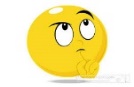 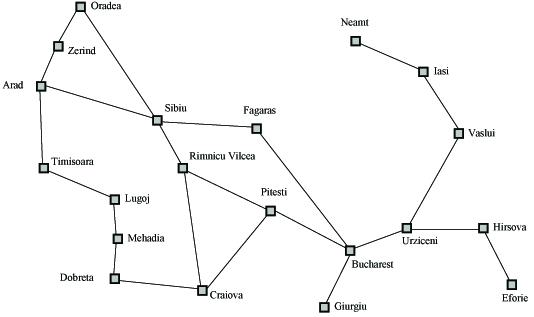 Think: given a maze, which could be represented as a graph like this map. In(A) an agent will see only the states In(Z), In(S), and In(T).
Based on the search algorithm used, following through all possible action sequences, a search tree is formed.
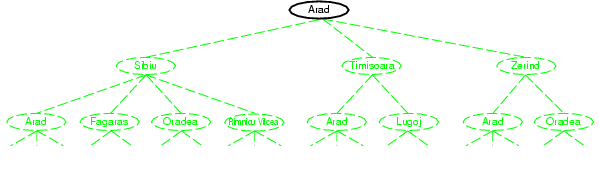 Figure 3.6 A map
Formulate A Tree Search Problem
Given the map in Figure 3.6 as a search (state) space graph, formulate a search (tree) space problem for finding a route from Arad to Bucharest:
Choose the initial state, In(Arad) as the root node of a tree.
Test whether this is a goal state, In(Bucharest).
If it is not a goal state, then consider taking various actions:
expanding the current state by 
applying each legal action, such as Go(In(Arad), In(Sibiu)), to the current state In(Arad), therefore
generating a new set of states. 
e.g., add three branches from the parent node In(Arad) leading to three new child nodes: In(Sibiu), In(Timisoara), and In(Zerind).
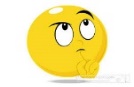 Search actions to be applied
Resulting from applied actions
A
S
T
Z
Formulate A Tree Search Problem (Continued)
We obtain the parent node In(Arad) leading to three new child nodes: In(Sibiu), In(Timisoara), and In(Zerind).
Apply the search strategy: 
Many options to choose from in the tree search, such as S, T, or Z. 
If the first choice fails to lead to a solution, then follow up with the others.
Example: let’s choose Sibiu first. Check whether it is a goal state. 
Since it is not, expand the state In(Sibiu) to get In(Arad), In(Fagara), In(Oradea), and In(RimnicuVilcea). 
Next, choose any of these four or go back to choose Timisoara or Zerind. 
These six leaf nodes are available for expansion at any given point is called the frontier (or called, the fringe or the open list). 
frontier = {In(Zerind), In(Timisoara) In(Arad), In(Fagara), In(Oradea), In(RimnicuVilcea)}
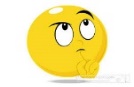 A
S
T
Z
O
A
F
R
Formulate A Tree Search Problem (Continued)
The search algorithms vary to choose which state to expand next based on their search strategy.
Algorithms that forget their history are doomed to repeat it. 
To avoid exploring redundant(repeated) paths is to remember where one has been visited. 
Augment the Tree-Search algorithm with a data structure called the explored set (also called the closed list).
e.g. uninformed search algorithms.
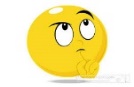 The tree-search algorithm with data structures: 
the frontier (open list), stored the states ready to be visited; and 
the explored set(closed list) stored the states that have been visited.
Formulate A Tree Search Problem (Continued)
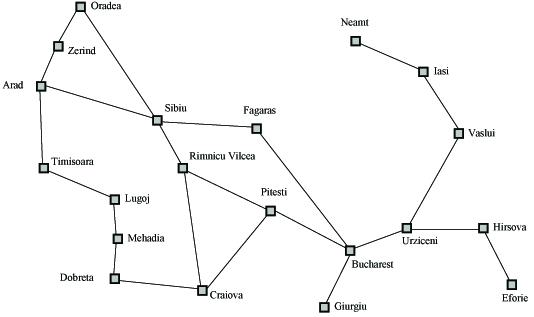 Given the map in Figure 3.6 as a search (state) space graph, formulate a search (tree) space problem for finding a route from Arad to Bucharest:
The following viewgraphs are constructing partial search trees for finding a route from Arad to Bucharest. 
Nodes that have been expanded are shaded; 
nodes that have been generated but not yet expanded are outlined in bold; 
nodes that have not yet been generated are shown in faint dashed lines.
Figure 3.6
Formulate A Tree Search Problem (Continued)
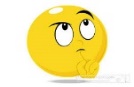 Figure 3.6   A map - a search graph
Frontier = { Arad }.
node that has been generated
the initial node
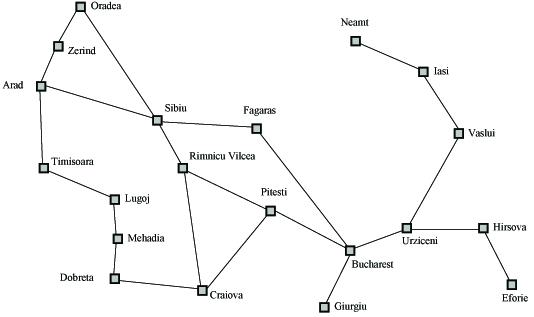 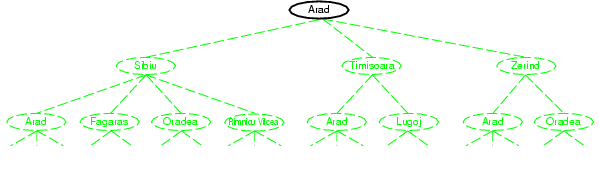 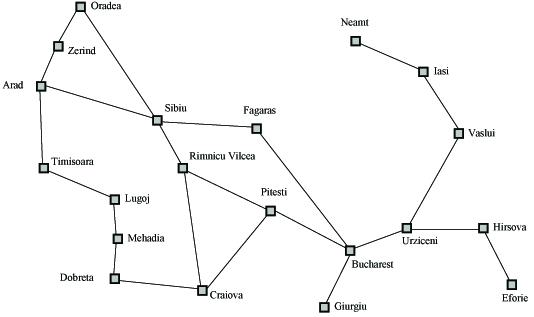 Formulate A Tree Search Problem 
(Continued)
After expanding Arad
The chosen node has been expanded
frontier = { Sibiu, Timisoara, Zerind}
exploration = {Arad}
nodes that have been generated
Formulate A Tree Search Problem 
(Continued)
frontier = {Timisoara, Zerind, Arad, Fagaras, Oradea, HimniaVilosa}
The node that has been expanded
Exploration = {Arad, Sibiu}
After expanding Sibiu
nodes that have been generated
node that has been expanded
nodes that have been generated
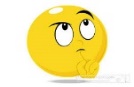 Tree Search and Graph Search Algorithms
In the following two viewgraphs, is Figure 3.7   An informal description of the general tree-search and graph-search algorithms.

The part of GRAPH-SEARCH marked in bold italic are the additions needed to handle repeated states.
Basic idea:   
offline, simulated exploration (closed list) of state space by generating successors of already-explored states (also know as ~expanding states (open list))
By expanding the current state, it means apply each legal action to the current state to generate a new set of states
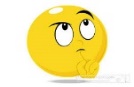 Fig 3.7  An informal description of the general tree-search algorithm.
function TREE-SEARCH(problem) returns a solution, or failure
        initialize the frontier using the initial state of problem;
        loop do
	if the frontier is empty then return failure;
	choose a leaf node and remove it from the frontier;
	if the node contains a goal state 
	then return the corresponding solution;
	else  expand the chosen node; 
                   adding(generating) the resulting nodes(its successors)    		to the frontier;
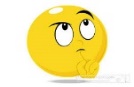 Fig 3.7  An informal description of the general graph-search algorithm.
function Graph-SEARCH(problem) returns a solution, or failure
        initialize the frontier using the initial state of problem;
        initialize the explored set to be empty;
        loop do
	if the frontier is empty then return failure;
	choose a leaf node and remove it from the frontier;
	if the node contains a goal state 
            then return the corresponding solution;
	else  add the chosen node to the explored set;
	        expand the chosen node; 
              adding (generating) the resulting nodes to the frontier
    	     only if not in the frontier or explored set;
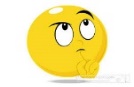 frontier
explored set
Abstraction:
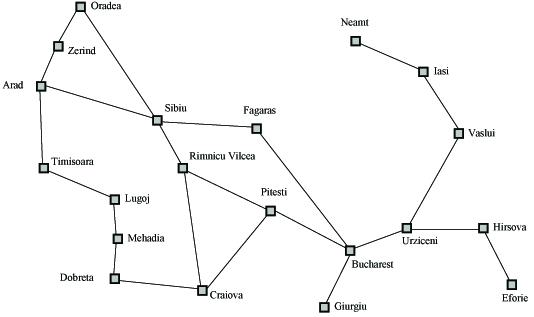 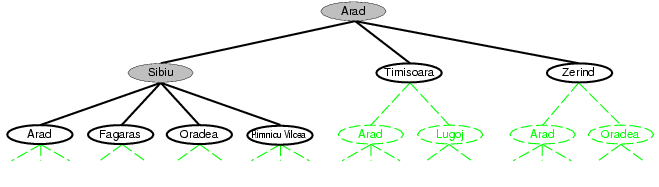 Search tree problem with defined action for each edge.
State (search) Space:
Percepts of a map (the world E) to form states with transitions (actions)
Tree Search Algorithms
Tree Search Algorithms: a different version
function TREE_SEARCH( problem, strategy) returns a solution, or failure
	initialize the search tree using the initial state of problem;
	loop do
		if there are no candidates for expansion  //if the frontier is empty
		then return failure
		else
			choose a leaf node for expansion according to strategy;
			if the node contains a goal state 
			then return the corresponding solution
			else
				expand the node and add its successors to the tree;
	done
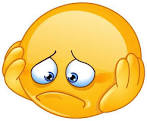 Fig 3.7  An informal description of the general tree-search algorithm.
Tree-search algorithms: Visualize Search Space as a Tree
Terminologies:
Nodes: 	     the data structures for constructing the search tree. 
n.STATE: 	     the state n in the state space STATE to which the node n 	 
	               corresponds, and thus corresponds a configuration of the world (E). 
n.ACTION :  The action that was applied to the parent to generate the node n. 	         	                There are edges.    GO(In(Arad), n)  GO(PARENT(n), n)
Edges:  Sometimes edges have associated costs.
n.PARENT:   The parent node in the search tree that generated this node n.
Initial state:   Root
SOLUTION:   Path (a sequence of actions that leads) from root to goal node
n.PATH-COST: The cost g(n) of the path from the initial state to the node n.
GOAL-TEST:   Are the search reaches the final destination specified by the 		                    user’s requirements.
n.STATE: 	the state n in the state space STATE to which the node  	 
	         	corresponds, and thus corresponds a configuration of the world (E).
] [ 
The state space STATE =    {         ,        ,          ,        ,        ,        ,          …. }






                                       State
n.PARENT: The parent node generates a child node associated with state n.
A
n.ACTION: At node A, take move forward to reach a child node associated with state n.
a node n
a grid n
state
n.PATH-COST: The cost g(n) of the path from the initial state to the node n.
The association of the state with a node n can be expressed as:
B
State
(2, 1, 2, 1)
a node n
state
Implementation: general tree-search
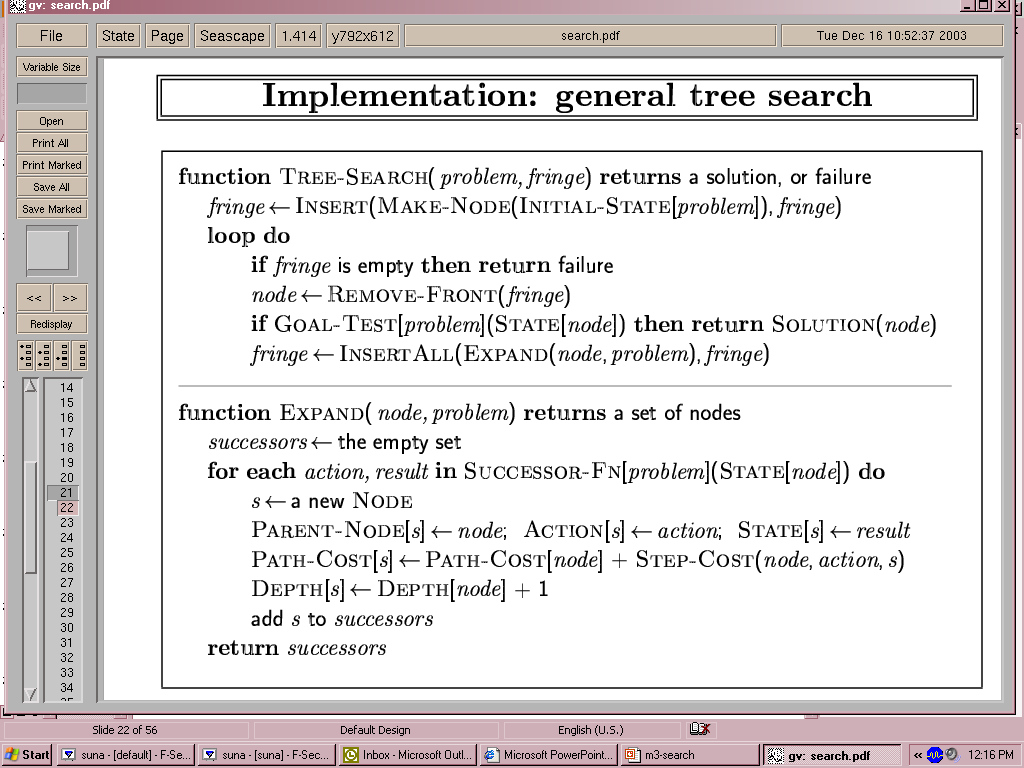 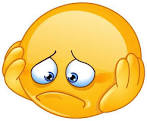 frontier and fringe are the same. 

Problem can be represented in terms of graph, map, ...
Implementation: states vs. nodes
A state is a (representation of) a physical configuration
A node is a data structure constituting part of a search tree (and includes information, such as parent, children, depth, path cost g(x))
States do not have parents, children, depth, or path cost!
4
5
State
6
1
8
PARENT
state
5
4
2
7
3
Node n
ACTION = Right
PATH-COST, g(n)  = 6
             depth = 6
6
1
8
state
7
2
3
children
Fig 3.10  Nodes are the data structures from which tree is constructed. Each has a parent, a state, and various bookkeeping fields. Arrows point from child to parent.
Visualize Search Space as a Tree
Nodes: the data structures for constructing the search tree. 
n.STATE: the state n in the state space STATE to which the node corresponds, and thus corresponds a configuration of the world 
n.ACTION : The action that was applied to the parent to generate the node Node n. There are edges.
Edges:  Possibly, associated costs
n.PARENT: the node in the search tree that generated this node Node n.
Initial state: root
SOLUTION: a path from the root to goal node
n.PATH-COST: the cost g(n) of the path from the initial state to the node.
State
PARENT
5
4
ACTION = Right

PATH-COST, g(n)  = 6
             depth = 6
Node n
6
1
8
state
7
2
3
children
Fig 3.10  Nodes are the data structures from which the tree is constructed. Each has a parent, a state, and various bookkeeping fields. Arrows point from parent to child.
Implementation: states vs. nodes
A state is a (representation of) a physical configuration
A node is a data structure constituting part of a search tree (and includes state, parent, action, depth, path cost g(n)








The Expand function creates new nodes, filling in the various fields and using the SuccessorFn of the problem to create the corresponding states.
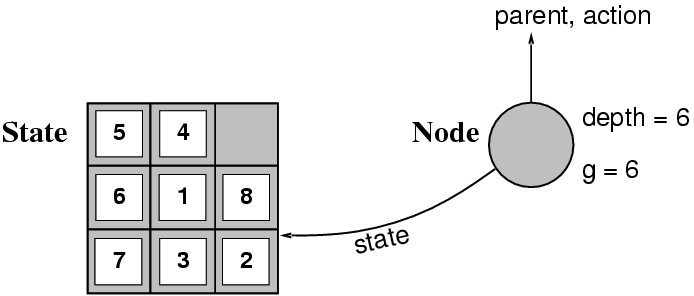 function CHILD-NODE(problem, parent, action) returns a childnode
	return a node with
		STATE = problem.RESULT(parent.STATE, action),
		PARENT = parent,
		ACTION = action,
		PATH-COST = parent.PATH-COST + 
				problem.STEP-COST(parent.STATE, action)
Given the components for a parent node, it is easy to see how to compute the necessary components for a child node. The function CHILD-NODE takes a parent node and an action and returns the resulting child node.
The node data structure is depicted in Figure 3.10.  (in slide 32)
The PARENT pointers keep(string) the nodes together into a tree structure.
These pointers allow the solution path to be extracted when a goal node is found.
Use the SOLUTION function to return the sequence of actions, obtained by following parent pointers back to the root.

The distinction between nodes and States:
A node is a bookkeeping data structure used to represent the search tree. 
And a State corresponds to a configuration of the world.
Nodes are on particular paths, as defined by PARENT pointers; and states are not.
Two different nodes can contain the same world state if that state is generated via two different search paths.
Need to put nodes somewhere:
The frontier – stores nodes in a way that the search algorithm can easily choose the next node to expand according to its preferred strategy. 
Queue - An appropriate data structure for the frontier. It has the following operations:
EMPTY? (queue) returns true only if there are no more elements in the queue.
POP(queue) removes the first element of the queue and returns it.
INSERT(element, queue) inserts an element and returns the resulting queue.
Queues are 
FIFO queue, 
LIFO queue (stack) and 
the priority queue, which pops the element of the queue with the highest priority according to some ordering function.
Need to put nodes somewhere:
The frontier – stores nodes in a way that the search algorithm can easily choose the next node to expand according to its preferred strategy. 
…

The explored set - implemented with a hash table to allow efficient
checking for repeated states, 
insertion and lookup. 
to be done in constant time no matter how many states are stored.
Search strategies:  
Measuring problem-solving performance
Search strategies: Measuring problem-solving performance
Define a search strategy by picking the order of node expansion
Evaluate search strategies along the following dimensions:
Solution completeness:   Does it always find a solution if one exists?
Time complexity:   How long does it take to find a solution?
 the number of nodes expanded/generated 
   cost of search
Space complexity: How much memory is needed to perform the search?
maximum number of nodes in memory
 cost of search
Optimality:             does it always find a least-cost solution? 
	cost of the solution
Time and space complexity are measured in terms of 
…
39
Search strategies: Measuring problem-solving performance
…
Time and space complexity are measured in terms of 
b: maximum branching factor of the search tree
          (maximum number of successors of any node).
d: depth of the least-cost solution 
          (the number of steps along the path from the root)
m: maximum depth of the state space (can be ∞)
           (the maximum length of any path in the state space).
40
Search Function –Uninformed (or Blind) Searches as an example
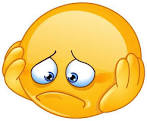 open = initial state;		// open(frontier) list is all generated states
				// that have not been “expanded”.
while open not empty		// one iteration of search algorithm
   state = First(open);		// current state is first state in open.
   Pop(open);			// remove new current state from open.
   if Goal(state)			// test current state for goal condition.
      return “succeed”;		// search is complete.
				// else expand the current state by
				// generating children and
				// reorder open list per search strategy.
   else open = QueueFunction(open, Expand(state));
return “fail”;
Search Strategies – summary of previous 3 slides
Search strategies differ only in QueuingFunction
Queuing Function defines search strategies.
Compare search strategies in terms of:
Completeness (always find a solution)
Cost of search (time and space)
Cost of solution (optimal solution, g(n))
Make use of knowledge of the domain
“uninformed (or Blind) search” vs. “informed (or heuristic) search”
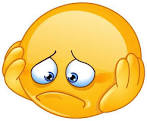 Search Strategies
Uninformed (or Blind) Search Strategies
Little or no information about the search space is available.
All we know is how to 
Generate (expand) new states and 
recognize a goal state.
Informed (or Heuristic) Search Strategies
An estimate of the number of steps or 
      the path cost from current state to goal state is available.
The estimate is not perfect (otherwise no search is needed!) 
but can help prune the search space considerably.
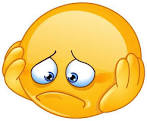 Apply an action at one state resulting transiting to another state.
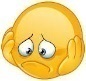 What is fringe in search tree?
In computer science, fringe search is a graph search algorithm that finds the least-cost path from a given initial node to one goal node. 
In essence, fringe search is a middle ground between A* and the iterative deepening A* variant (IDA*).

The fringe is processed as FIFO queue.
Uninformed search strategies
Uninformed (blind) search strategies use only the information available in the problem definition
Breadth-first search  
Uniform-cost search  
Depth-first search  
Depth-limited search   
Iterative deepening (depth-first) search    
Bidirectional search
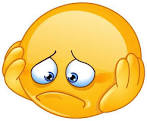 Little or no information about the search space is available.
All we know is how to generate new states and recognize a goal state.
Breadth-First Search (BFS)
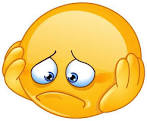 node
n
A3
A1
A2
c
c
c
child
Open_frontier_fringe = QueuingFn(open_frontier_fringe, Expand(state))
Figure 3.11   Breadth-first search on a graph
function CHILD-NODE(problem, parent, action) returns a childnode
	return a node with
		STATE = problem.RESULT(parent.STATE, action),
		PARENT = parent,
		ACTION = action,
		PATH-COST = parent.PATH-COST + 
				problem.STEP-COST(parent.STATE, action)
parent, g(n)
n
A3
A1
A2
child
c
c
c
parent, g(c)=g(n)+sc(A1)
How to compute the necessary components for a child node from given components for a parent node? 
The function CHILD-NODE takes a parent node and an action and returns the resulting child node.
Breadth-First Search (BFS)
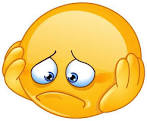 Generate children of a state, (child nodes of a given (parent) node).
QueueingFn adds the children to the end of the open list (open list, open, fringe, and frontier are used interchangeably.)
Level-by-level search 
Order in which children are inserted on an open list (such as FIFO queue) is arbitrary
In the tree, assume children are considered left-to-right unless specified differently
Number of children (b child nodes) of a node is the “branching factor” b
: insert child nodes in arbitrary order at the same level.
m is the maximum length of any path in the state space; 
d  is the depth of the shallowest goal node (the number 
         of steps along the path from the root). 
b  is the branching factor, the maximum number of 
         successors of any node .
Breadth-first search
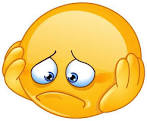 Strategy: Expand shallowest unexpanded node
Implementation:
The current set of unexpanded nodes, the fringe, is processed as a FIFO queue, i.e., new successors go at end
A node that have been generated
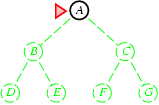 Breadth-first search
Strategy: Expand shallowest unexpanded node
Implementation:
fringe is a FIFO queue, i.e., new successors go at end.
A node that have been expanded
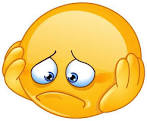 State space
B and C nodes that have been generated
Breadth-first sea    rch
Expand shallowest unexpanded node
Implementation:
fringe is a FIFO queue, i.e., new successors go at end
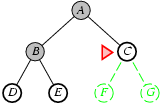 A node that have been expanded
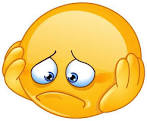 B node that have been expanded
D and E nodes that have been generated
Breadth-first search
Expand shallowest unexpanded node
Implementation:
fringe is a FIFO queue, i.e., new successors go at end
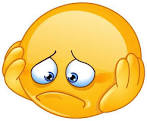 A node that have been expanded
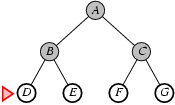 Nodes that have been expanded
Nodes that have been generated
From Graphs to Trees: applying bfs
S
Level 5
depth 0
Initial state
C
A
B
A
D
Level 4
depth 1
F
S
E
D
B
Level 3
depth 2
goal states
G
D
E
F
C
G
E
A
depth 3
Level 1
D
G
A
.   .   .
depth 4
Level 1
Analysis : Cost of breadth-first search
Assume, for the worst case, 
a goal node is the rightmost node at depth d with constant branching factor b.
Worst-case Time complexity - measured in terms of :
number of nodes generated/expanded
For finding a goal state at depth d, 
Except the goal state, all nodes through depth d must be expanded
We must process               
            1 (depth 0) + b(depth 1) + b2(depth 2) + … + bd(goal) + (bd+1 – b)
1 + b + b2  + … + bd + (bd+1 – b)
=  O(1 + b + b2 + . . . + bd + bd+1 − b)
=  O(bd+1) nodes (exponential time), where b = maximum branching factor,        = O(bd) 				        d = depth of shallowest goal state.
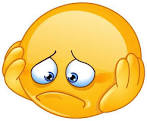 Analysis : Cost of breadth-first search
Assume a goal node at depth d with constant branching factor b
At depth d, it has  bd nodes.  
Assume that the goal is the far right node at the depth d.                          All the nodes, except the goal node, will be expanded.  
The total of nodes generated at depth d+1 will have (bd+1 – b) nodes before the goal node is reached at depth d. 
Note: The above assumes that the search space if finite. What if it is not?
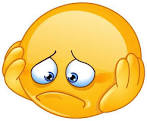 depth d, bd nodes.
depth d+1, (bd+1 – b) nodes
Breadth-first search
Expand shallowest unexpanded node
Implementation:
fringe is a FIFO queue, i.e., new successors go at end
A node that have been expanded
at depth 0
A
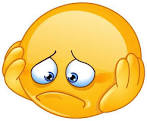 C
B
at depth 1
Nodes that have been expanded
1 + b + b2  + (b2+1 – b) 
1 + 2 + 4 + (8 – 2)
D
F
E
G
at depth 2
J
L
M
N
O
H
Total of nodes generated at depth 2+1
I
K
at depth 3
Nodes that have been generated
Analysis : Cost of breadth-first search
Worst-case Space complexity (measured in no. of nodes in memory)
All nodes at depth d of the search tree are in the fringe, when the procedure finds the goal state.   (D, E, F, G)
The number of nodes at depth d +1 in a tree with branching factor b is
	 bd+1 nodes. Thus it is bound by O(bd+1) (exponential space)
If the goal node is at the rightmost node of depth d, then all the bd -1 nodes are expanded before the process selects from the Queue the last node at the depth d and tests whether it is a goal node. (G, H, I, J, K, L,M)
Before the process selects this last node G at depth d, the FIFO Queue has b(bd – 1) nodes generated at depth d+1 plus the last node at depth d. (G, H, I, J, K, L,M)
At most majority of nodes at depth d + majority of nodes at depth d+1 = 1 + b(bd – 1) nodes = O(bd+1)    (keeps every node in memory)
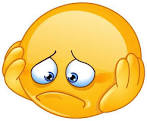 Analysis : Cost of breadth-first search
Assume goal node at depth d with constant branching factor b
Memory requirements are a bigger problem than time requirements for BFS. 
e.g.,  Search for a node at depth 12 with b = 10 requires 1 petabyte memory for 1012 nodes, with 13 days of execution time
      (when 1 million of nodes/sec; 1000 bytes/node).
Exponential complexity problems become unmanageable.
A megabyte is equal to 1,048,576 megabytes (220 bytes). One million bytes.
A gigabyte is equal to 1,024 megabytes (230 bytes). One billion bytes.
A terabyte is equal to 1,024 gigabytes (240 bytes). One trillion bytes.
A petabyte is equal to 1,024 terabytes (250 bytes). One quadrillion bytes.
Analysis: Time and memory requirements for breadth-first search
See what happens with branching factor b=10
Expand rate at 1 ms per node (i.e., roughly 10,000 nodes/second?)
100 bytes/node
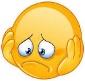 Analysis : Optimality of breadth-first search
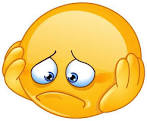 Assume goal node at depth d with constant branching factor b
Features
Simple to implement
Breadth-first search is clearly complete (if b is finite)
Is it optimal (time and space)?  It depends. (always find the shallowest goal)
Finds shortest path solution (not necessarily least-cost unless all operators have equal cost)
Breadth-first search always finds the shallowest goal state (a path of least number of nodes from the root to this goal).
The path to that goal state may have a higher cost than one to a deeper goal state.
Analysis : Optimality of breadth-first search
Breadth-first search always finds the shallowest goal state.
The path to that goal state may have a higher cost than one to a deeper goal state.
A
Cost of AC: 24
Cost of ABE: 10+8=18
10
24
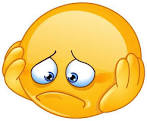 C
B
If we are looking for least-cost solutions, breadth-first is suboptimal unless all step costs are identical.
Open List:  change from A, then BC, and then C D E. C is generated and is a goal.
11
8
E
D
Uniform Cost Search (Branch&Bound)
Uniform Cost Search (Branch&Bound)
QueueingFn is SortByCostSoFar
Cost from root to current node n is g(n)
Add operator/action costs along path
First goal found is least-cost solution
Space & time can be exponential because 
Explore large subtrees with inexpensive steps before useful paths with costly steps
Time and space complexity are O(bd+1) if costs are equal,
otherwise, complexity related to cost of optimal solution
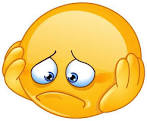 Uniform Cost Search
E, 4
D, 5; C, 5; E, 8; F, 9;
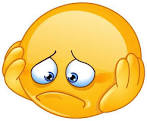 E, 4; D, 5; C, 5;  F, 9;
Figure 3.14  Uniform-cost search on a graph
Breadth-First Search (BFS)
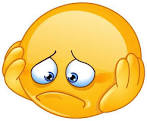 For comparison
open = QueuingFunction(open, Expand(state))
Figure 3.11   Breadth-first search on a graph
Tree Search Algorithms: a different version
function TREE_SEARCH( problem, strategy) returns a solution, or failure
	initialize the search tree using the initial state of problem;
	loop do
		if there are no candidates for expansion  //if the frontier is empty
		then return failure
		else
			choose a leaf node for expansion according to strategy;
			if the node contains a goal state 
			then return the corresponding solution
			else
				expand the node and add its successors to the tree;
	done
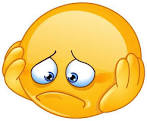 Fig 3.7  An informal description of the general tree-search algorithm.
Implementation: general tree-search
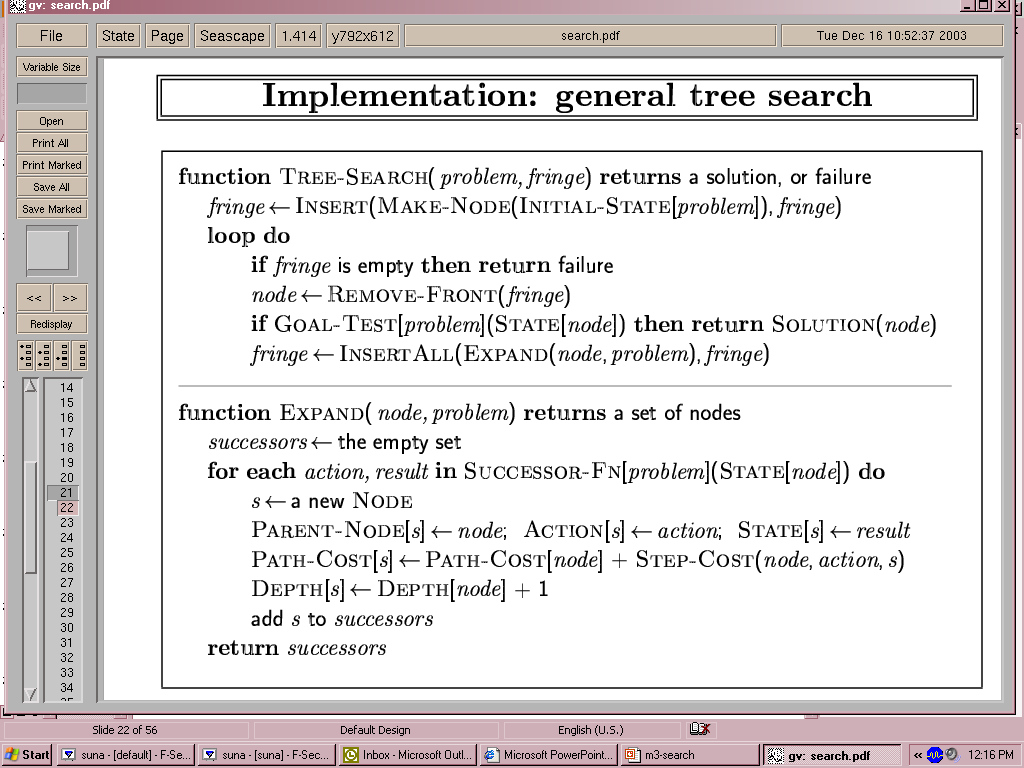 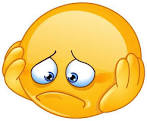 frontier and fringe are the same. 

Problem can be represented in terms of graph, map, ...
Fig 3.7  A detailed description of the general tree-search algorithm.
Uniform Cost Search
The algorithm of Uniform-cost search given in Fig 3.14 is identical to the general graph search algorithm in Figure 3.7, except 
for the use of a priority queue and 
an extra check in case a shorter path to a frontier state is discovered. 

The data structure for frontier needs to support efficient membership testing, 
it should combine the capabilities of a priority queue and a hash table.
Uniform Cost Search
UCS algorithm is optimal with any step-cost function:
UCS expands the node n with the lowest path cost g(n). 
Not expanding the shallowest node (by BFS). 
Storing the frontier as a priority queue ordered by g.
The goal test is applied to a node when it is selected for expansion 
but not when it is first generated as in algorithm (Fig 3.7)
The reason is that the first goal node that is generated may be on a suboptimal path.
A test is added in case a better node is found to a node currently on the frontier. (see else if)
At Sibiu, find an optimal path for going from Sibiu to Bucharest.

At Sibiu, cost for (Sibiu, 99, Fagaras) and cost for (Sibiu, 80, RimnicuVilcea).
The least cost node Rimnicu Vilcea is expanded next.  Pitesti is generated and cost for (RimnicuVilcea, 97, Pitesti). Then the path-cost g(Pitesti) is 80 + 97 = 177 from Sibiu, Rimnicu Vilcea to Pitesti..
Now the least path-cost g(Fagaras) is 99 in comparison with the path-cost(Pitesti) = 177. Thus, Fagaras is expanded and cost for (Fagaras, 211, Bucharest). The path-cost g(Bucharest) is 99 + 211 = 310 from Sibiu, then Fagaras and then Bucharest, which is goal state.
…continue
Since g(Pitesti) = 177 which is less than g(Bucharest) = 310, Pitesti is expanded and cost for (Pitesti, 101, Bucharest) is 177 + 101 = 278.
The algorithm checks to see if the new path-cost is better than the old one. It is. The old one is discard. Bucharest with g = 278 is selected for expansion and the solution is found.
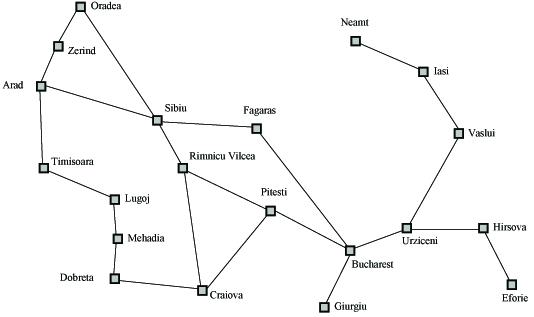 99
80
211
97
101
Uniform-cost search
Assumption: 
	A path cost function g such that g(p) - g(p′) ≥ ε > 0 for all paths p and proper subpaths p′ of p
Strategy: Expand least-cost unexpanded node
Implementation:
fringe = priority queue ordered by path cost

Equivalent to breadth-first if step costs all equal
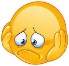 Uniform-cost search
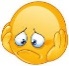 some nodes at d+1 depth are expanded before gold node is found at d
O(bd+1) nodes
Uniform-Cost Search: Example
Find cheapest route from S to G.
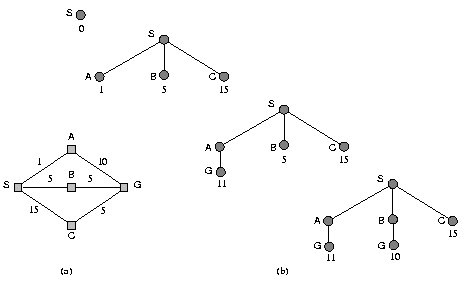 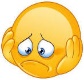 S
A
B
5
15
1
C
G
G
11
10
Loop do
F is not empty.
Pop F, F = {B(5), C(15) }, and node = A(1)
GT(A(    )) fails
E: { S(    ), A(    ) }
For each action in problem: 
{goTo(S(   )), goTo(G(    ))
For goTo(S(    )):
child = CHILD-NODE(pbm, A, goTo(S(    ))
child S(2) is not in E or F (false, S is in E)
Else if S(2) is in F(false);
For goTo(G(   )):
child = CHILD-NODE(pbm, A, goTo(G(    ))
child G(11) is not in E or F (true)
F = {B(5), G(11), C(15) };

F is not empty.
Pop F, F =  {G(11), C(15) } and node = B(5)
GT(B(5)) fails
E: { S(    ), A(    ), B(    )}
For each action in problem: 
{goTo(S(   )), goTo(G(    ))
node = S(0)S(    )
F: {S(0)S(    ) }  //node S with STATE
E: { }
Loop do
F is not empty.
Pop F, F = {  }, and node = S(0)
GT(S(    )) fail
E: {S(    ) }
For each action in problem: 
{goTo(A(   )), goTo(B (    ), goTo(C (    )}
For goTo(A(    )):
child = CHILD-NODE(pbm, S, goTo(A(    ))
child A(1) is not in E or F (true)
F = { A(1) };
For goTo(B(   )):
child = CHILD-NODE(pbm, S, goTo(B(    ))
child B(5) is not in E or F (true)
F = { A(1), B(5) };
For goTo(C(   )):
child = CHILD-NODE(pbm, S, goTo(C(    ))
child C(15) is not in E or F (true)
F = { A(1), B(5), C(15) };
For goTo(S(    )):
child = CHILD-NODE(pbm, B, goTo(S(    ))
child S(10) is not in E or F (false, S is in E)
Else if S(10) is in F(false);
For goTo(G(   )):
child = CHILD-NODE(pbm, B, goTo(G(    ))
child G(10) is not in E or F (false)
Else if G is in F with G(11)
F = {G(10)G(11), C(15) };
Uniform-Cost Search: Another Example
R(expand/firstVisited)
G(generate_n_Sort(openList))
B(completed)
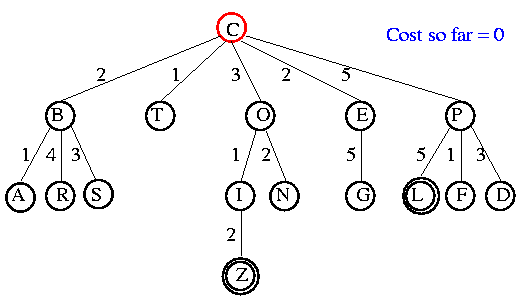 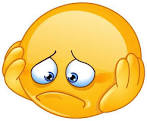 OpL not empty, pop, GOAL_TEST, explored
Open list:  C
Uniform-Cost Search: Another Example
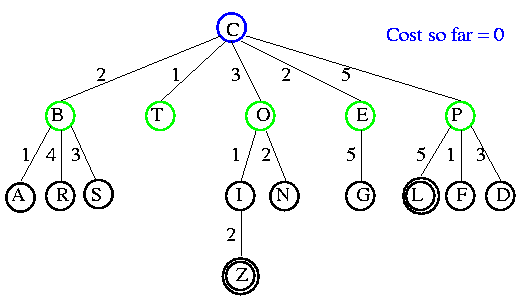 For each action in pbm, Generate, and arrange
Open list:  B(2) T(1) O(3) E(2) P(5)
UCS Example
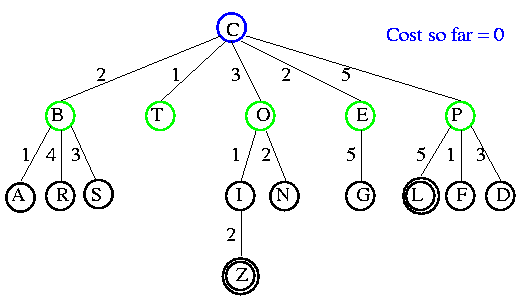 Open list:  T(1) B(2) E(2) O(3) P(5)
UCS Example
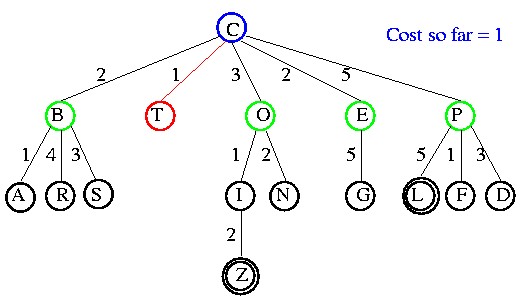 Open list:  B(2) E(2) O(3) P(5)
UCS Example
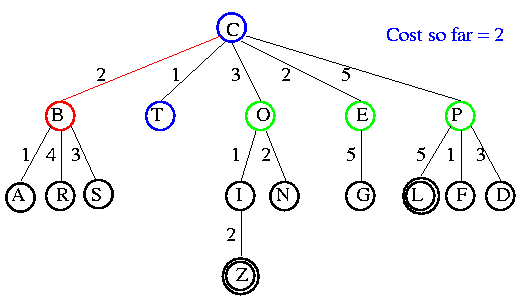 Open list:  E(2) O(3) P(5)
UCS Example
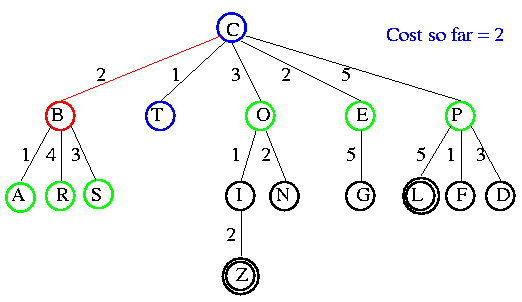 Open list:  E(2) O(3) A(3) S(5) P(5) R(6)
UCS Example
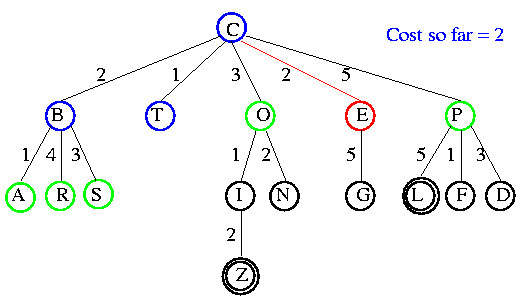 Open list:  O(3) A(3) S(5) P(5) R(6)
UCS Example
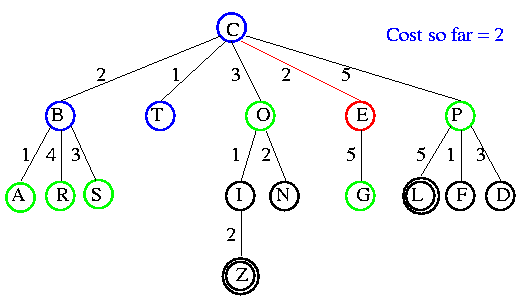 Open list:  O(3) A(3) S(5) P(5) R(6) G(7)
UCS Example
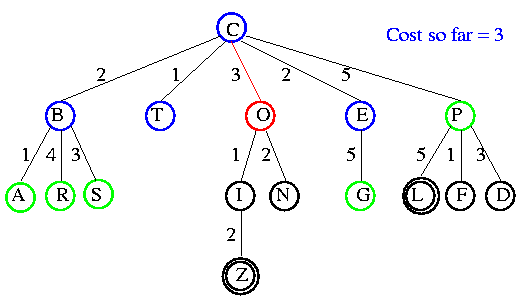 Open list:  A(3) S(5) P(5) R(6) G(7)
UCS Example
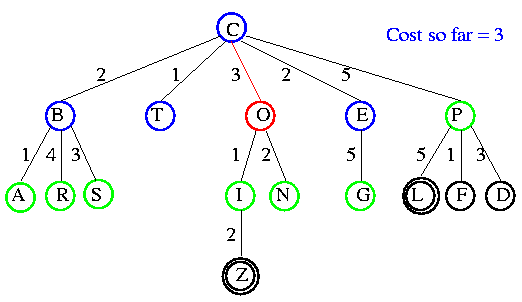 Open list:  A(3) I(4) S(5) N(5) P(5) R(6) G(7)
UCS Example
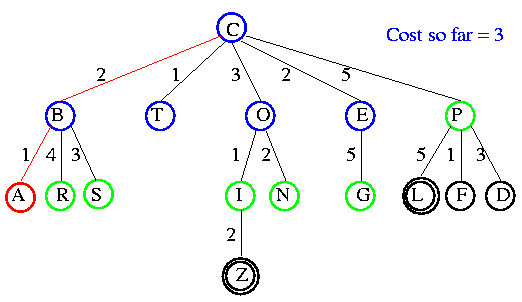 Open list:  I(4) P(5) S(5) N(5) R(6) G(7)
UCS Example
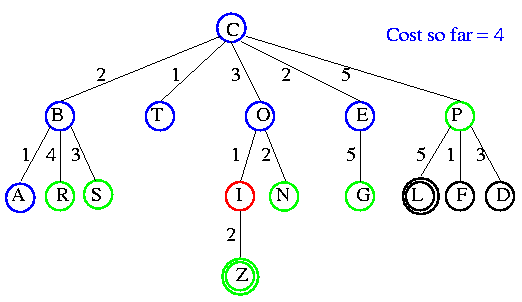 Open list:  P(5) S(5) N(5) R(6) Z(6) G(7)
UCS Example
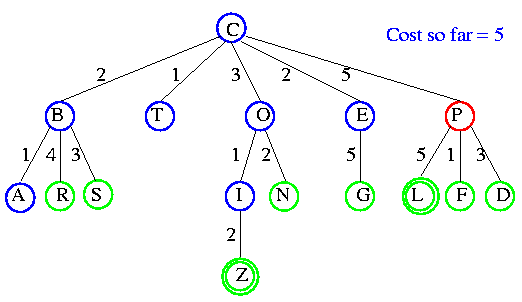 Open list:  S(5) N(5) R(6) Z(6) F(6) G(7) D(8) L(10)
UCS Example
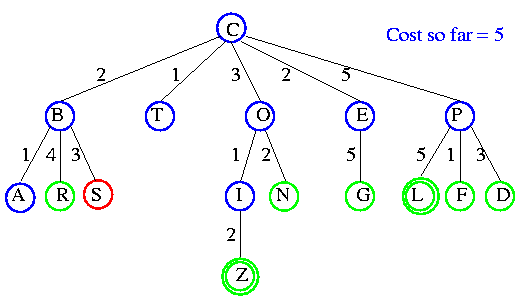 Open list:  N(5) R(6) Z(6) F(6) G(7) D(8) L(10)
UCS Example
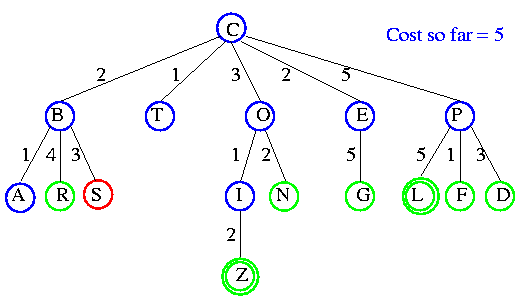 N
Open list:  R(6) Z(6) F(6) G(7) D(8) L(10)
UCS Example
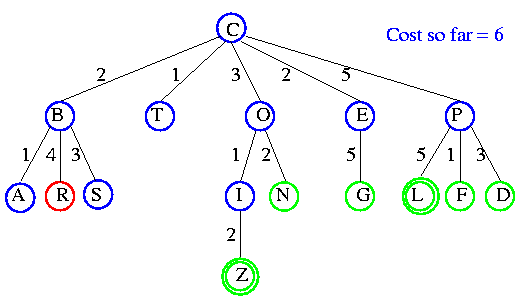 N
Open list:  Z(6) F(6) G(7) D(8) L(10)
UCS Example
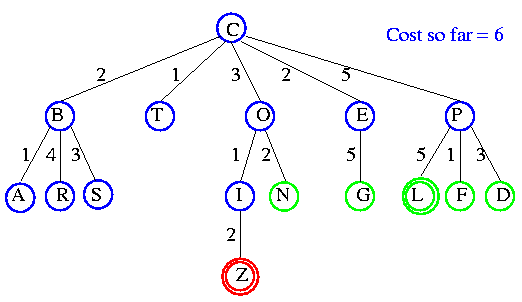 N
Open list:  F(6) D(8) G(7) L(10)
UCS Example
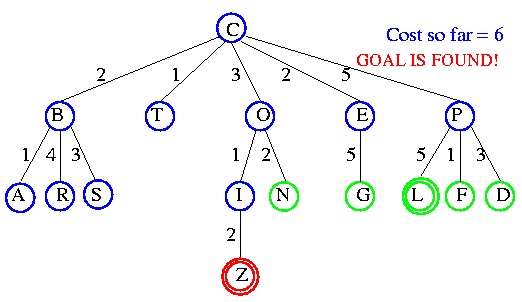 N
Uniform-cost search
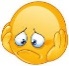 some nodes at d+1 depth are expanded before gold node is found at d
O(bd+1) nodes
Uniform-Cost Search: Example
Exercise:   For “Fig 3.2 A simple road map of part of Romania,” find a cheapest route from Sibiu to Bucharest. Use Path cost = sum of step costs.

Fig 3.2 is provided in the next slide.
Example: Fig 3.2 A simple road map of part of Romania
96
Uniform-Cost Search: Example – Path cost = sum of step costs. Exercise: Find cheapest route from Sibiu to Bucharest.
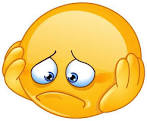 BFS
A
T
Z
S
A
0
L
A
R
F
A
O
S
Z
S
P
C
S
B
T
M
R
R
C
B
P
D
97
Uniform-Cost Search: Example – Path cost = sum of step costs. Exercise: Find cheapest route from Sibiu to Bucharest.
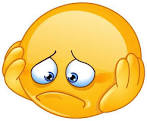 UCS
A
g(Z)=75
g(T)=118
g(S)=140
T
Z
S
g(F)=239
g(L)=229
g(O)=291
g(O)=146
g(R)=220
A
0
L
A
R
F
A
O
g(O)=297
g(C)=366
g(M)=299
g(P)=317
g(B)=450
S
Z
S
P
C
S
B
T
M
g(F)=396
g(B)=408
g(R)=377
g(P)=504
g(D)=374
g(C)=455
g(D)=486
R
R
R
F
C
B
P
D
D
g(B)=607
g(D)=497
g(P)=474
C
B
P
98
Properties of Uniform-Cost Search
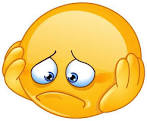 Comparison of Search Techniques
m is the maximum length of any path in the state space; 
d  is the depth of the shallowest goal node (the number of steps along the path from the root). 
b  is the branching factor, the maximum number of successors of any node .
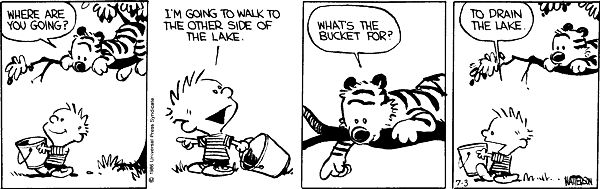 Depth-First Search (DFS)

Expand root node
Repeat,
Expand node at deepest level of tree


Warning: 	
There are two implementations which produce different results
Recursive one
Using a stack
Recursive DFS
Boolean recDFS(node X) {
	markAsFound(X);
	if isGoal(X) return true
	for each node Y in myNeighbors(X)
		if (not found(Y))
			if (recDFS(Y)) return true ;
	// markAsFinished(X);
	return false;
}
DFS on graph
function Graph-SEARCH(problem) returns a solution, or failure
        initialize the frontier (LIFO stack) using the initial state of problem;
        initialize the explored set to be empty;
        loop do
	if the frontier is empty then return failure;
	choose a node from top(frontier); 
	if the node contains a goal state 
                then return the corresponding solution;
	expand the chosen node; 
	add the node to the explored set;
            	adding (generating) the resulting nodes to the frontier
    	     only if any resulting node not in explored set;
            	if all these generated resulting nodes of the chosen node are in explored set
                then remove the chosen node from the frontier;
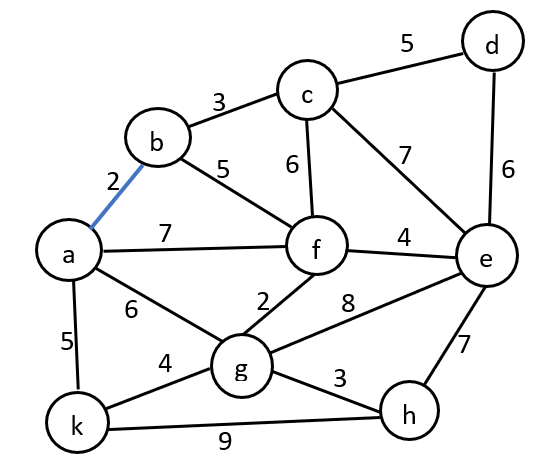 a


   		       k		g		f		b


	           h                       g


                 e                   g


        d    c   f   g                Frontier = bfgk / bfggh / bfggge / bfggggfcd /bfgggfcec /bfgggfcebf/
                                                          bfgggfcebbg/bfgggfcebb/bfgggfceb

    c   e


  f    b		ExploreSet = a k h e d c f g b


g  b
Depth-First Search (DFS)
QueueingFn adds the children to the front of the open list 
BFS emulates FIFO queue
DFS emulates LIFO stack
Net effect
Follow leftmost path to bottom, then backtrack
Expand deepest node first
The following viewgraphs is Figure 3.16.    Depth-first search on a binary tree. 
The unexplored region is shown in light green. 
Explored nodes with no descendants in the frontier are removed from memory. 
Nodes at depth 3 (i.e., at level 4) have no successors and M is the only goal node.
Depth-first (tree) search
Strategy:  Expand deepest unexpanded node
Implementation:  fringe = LIFO stack, i.e., put 			       successors at front
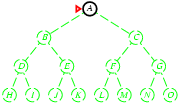 Open List (LIFO stack)
M
Depth-first search
Strategy: Expand deepest unexpanded node
Implementation:  fringe = LIFO queue, i.e., put successors at front
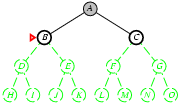 Depth-first search
Strategy: Expand deepest unexpanded node
Implementation:  fringe = LIFO queue, i.e., put successors at front
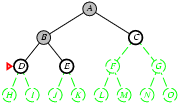 109
Depth-first search
Strategy: Expand deepest unexpanded node
Implementation:  fringe = LIFO queue, i.e., put successors at front
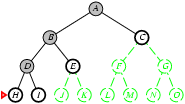 110
Depth-first search
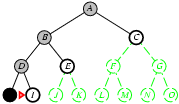 Strategy: Expand deepest unexpanded node
Implementation:  fringe = LIFO queue, i.e., put successors at front
H
Black circles indicate that nodes have been removed from the memory LIFO stack.
111
Depth-first search
Strategy: Expand deepest unexpanded node
Implementation:  fringe = LIFO queue, i.e., put successors at front
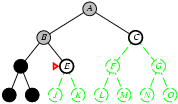 D
H
I
112
Depth-first search
Strategy: Expand deepest unexpanded node
Implementation:  fringe = LIFO queue, i.e., put successors at front
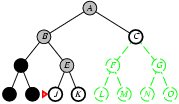 D
H
I
113
Depth-first search
Strategy: Expand deepest unexpanded node
Implementation:  fringe = LIFO queue, i.e., put successors at front
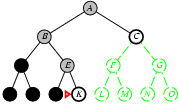 D
H
J
I
114
Depth-first search
Strategy: Expand deepest unexpanded node
Implementation:  fringe = LIFO queue, i.e., put successors at front
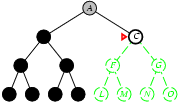 B
D
E
H
I
J
K
115
Depth-first search
Strategy: Expand deepest unexpanded node
Implementation:  fringe = LIFO queue, i.e., put successors at front
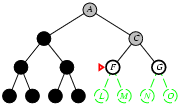 B
116
Depth-first search
Strategy: Expand deepest unexpanded node
Implementation:  fringe = LIFO queue, i.e., put successors at front
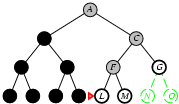 117
Depth-first search
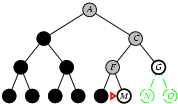 Strategy: Expand deepest unexpanded node
Implementation:  fringe = LIFO queue, i.e., put successors at front
L
118
Analysis: Properties of depth-first search
119
Analysis: Properties of depth-first search
Space Complexity: 
Only need to save one set of children at each level
     1 + b + b + … + b (m levels total) = O(bm), 
     i.e., linear space!
Optimal? :
No, not always can find the optimal cost.
120
Analysis: Properties of depth-first search
Benefits
May not always find solution
Solution is not necessarily shortest path or least cost
If many solutions, may find one quickly (quickly moves to depth d)
Simple to implement
For space, BFS often bigger constraint; but DFS is more usable than BFS for large problems
A variant of depth-first search called backtracking search
121
Analysis: Properties of depth-first search
Benefits
A variant of depth-first search called backtracking search
Only one successor is generated at a time rather than all successors; 
each partially expanded node remembers which successor to generate next. 
Only O(m) memory is needed rather than O(bm).
122
Comparison of Search Techniques
Denote that 
m is the maximum length of any path in the state space; 
d is the depth of the shallowest goal node (the number of steps along the path from the root). 
b is the branching factor, the maximum number of successors of any node .
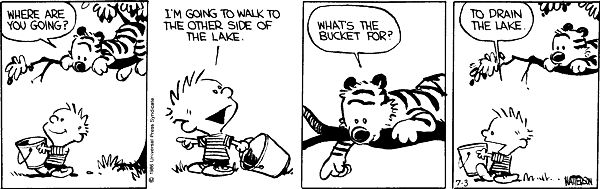 Depth-limited search
Depth-limited search
Depth-limited search
Represent a pbm in terms of a graph with state spaces
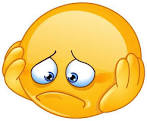 Figure 3.17   A recursive implementation of depth-limited tree search
Depth-limited search: a different version
= depth-first search with depth limit ℓ. i.e., nodes at the depth ℓ have no successors
A recursive implementation of depth-limited tree search:
function Depth-Limited-Search (problem, limit) return soln/fail/cutoff
     return Recursive-DLS(Make-Node(Initial-State(problem)), problem, limit)
end function
function Recursive-DLS (node, problem, limit) return soln/fail/cutoff
     cutoff-occurred := false;
     if (Goal-State(problem, State(node))) then return node;
     else if (Depth(node) == limit) then return cutoff;
            else for each successor in Expand(node, problem) do
      	            result := Recursive-DLS(successor, problem, limit)
		if (result == cutoff) then cutoff-occurred := true;
		else if (result != fail) then return result;
	       end for
	       if (cutoff-occurred) then return cutoff; else return fail;
end function
127
Avoiding Repeated States
Can we do it?
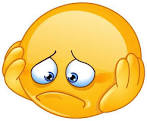 Do not return to parent or grandparent state
In 8 puzzle, do not move up right after down
Do not create solution paths with cycles
Do not generate repeated states 
(need to store and check potentially large number of states)
Maze Example
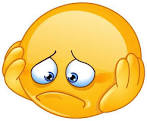 States are cells in a maze
Move N, E, S, or W
What would BFS do (expand E, then N, W, S)?
What would DFS do?
What if order changed to N, E, S, W and loops are prevented?
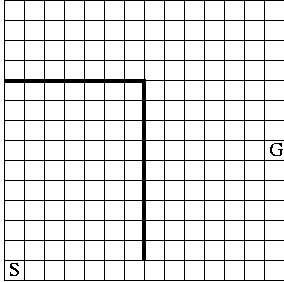 Iterative deepening depth-first search
(Iterative deepening search)
Iterative Deepening Search
Iterative deepening search
Figure 3.18    The iterative deepening search algorithm, which repeatedly applies depth-limited search with increasing limits. It terminates when a solution is found or if the depth-limited search returns failure, meaning that no solution exists.
Iterative deepening search: a different version
function Iterative-Deepening-Search (problem) return soln
     for limit from 0 to MAX-INT do
	result := Depth-Limited-Search(problem, limit)
	if (result != cutoff) then return result
     end for
end function
Iterative Deepening Search : Examples
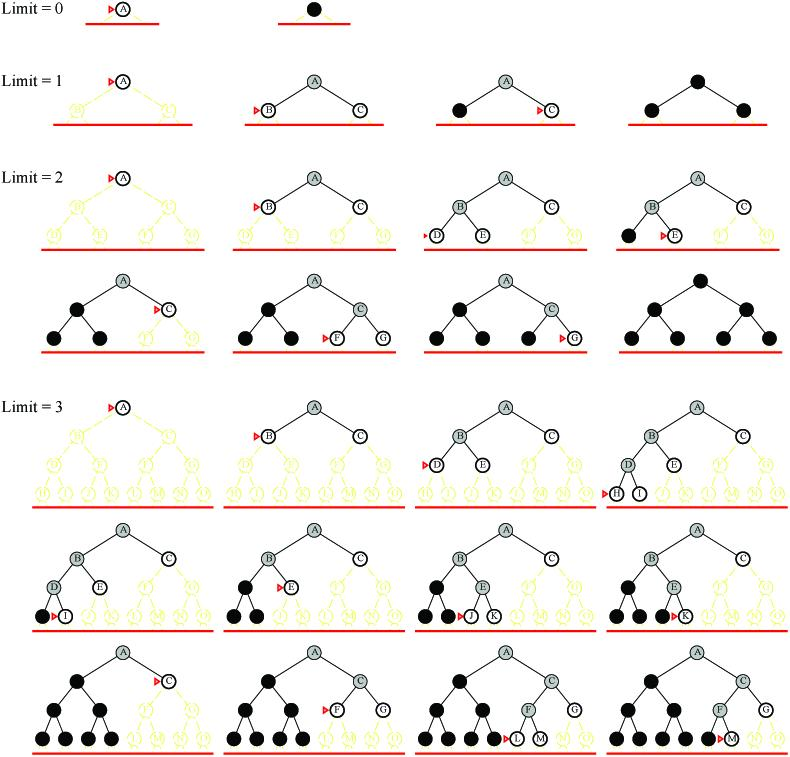 Fig 3.19   Four iterations of iterative deepening search on a binary tree. 
                 Black circles indicate nodes have been removed from memory.
Iterative Deepening Search: Examples
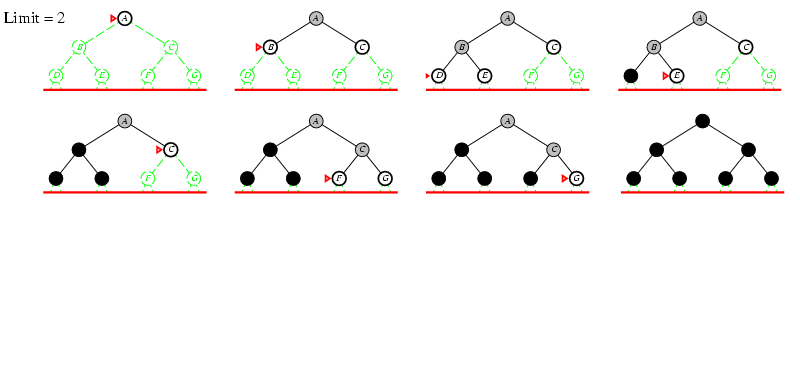 Iterative Deepening Search: Examples
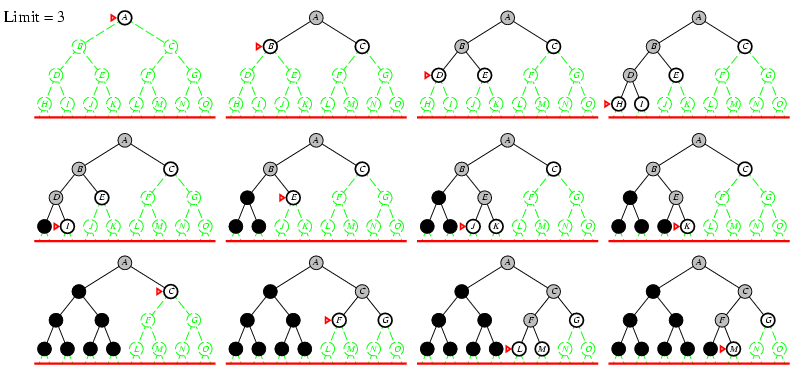 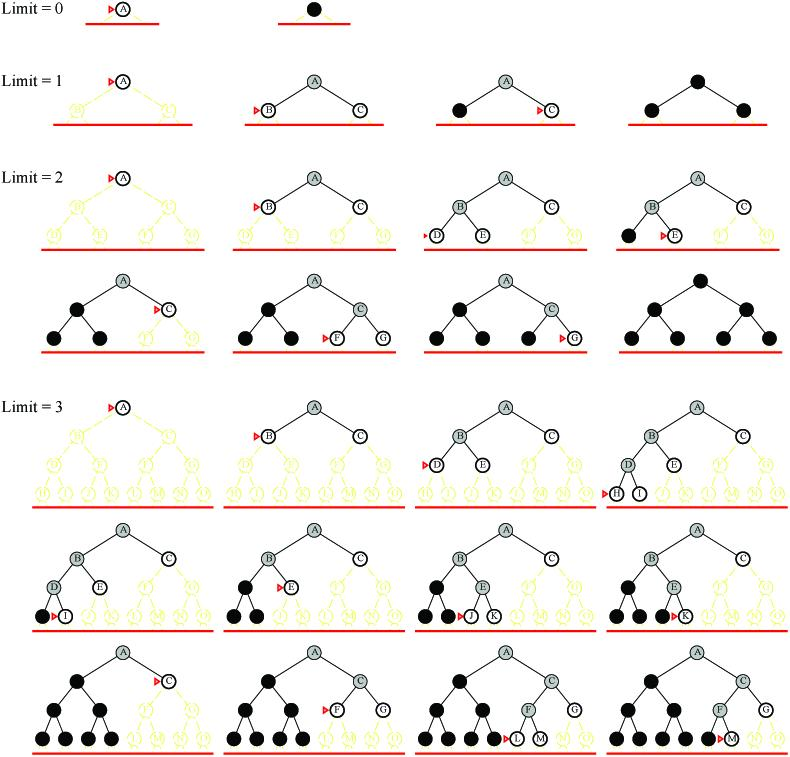 Iterative Deepening Search Examples
Iterative deepening search - Analysis
Iterative deepening search (IDS) requires that states are generated multiple times, but is not too costly.
In a search tree with branching factor, say, b at each level, most of the nodes are in the bottom level.
It does not matter much that the upper levels are generated multiple times.
In the IDS, the nodes on the bottom level (depth d) are generated once, those on the next-to-bottom level are generated twice, and so on, up to the children of the root, which are generated (d + 1) times.
Thus, the total number of nodes generated in the worst case is  
	NIDS = (d+1)b0 + d b1 + (d-1)b2 + … + 3bd-2 +2bd-1 + 1bd 
      which gives a time complexity of  O(bd)
Iterative deepening search - Analysis
Number of nodes generated in a DLS to depth d with branching factor b: 
	   NDLS = b0 + b1 + b2 + … + bd-2 + bd-1 + bd  = O(bd+1)

Number of nodes generated in an IDS to depth d with branching factor b: 
NIDS = (d+1)b0 + d b1 + (d-1)b2 + … + 3bd-2 +2bd-1 + 1bd  = O(bd)

For b = 10, d = 5,
NDLS = 1 + 10 + 100 + 1,000 + 10,000 + 100,000 = 111,111
NIDS = 6 + 50 + 400 + 3,000 + 20,000 + 100,000 = 123,456

Overhead = (123,456 - 111,111)/111,111 = 11%
Iterative deepening search - Analysis
Numerical comparison between IDS and BFS:
Assume b = 10, d = 5, and solution at ”far right” of search tree:

For b = 10, d = 5,
NBFS = 10 + 100 + 1,000 + 10, 000 + 100,000 + 999,990 = 1,111,100
NIDS = 6 + 50 + 400 + 3,000 + 20,000 + 100,000 = 123,456

IDS is actually faster than BFS!
because other nodes at depth d are not expanded
Analysis – Properties of Iterative deepening search
What about the repeated work?
Time complexity (number of generated nodes)
[b] + [b + b2] + .. + [b + b2 + .. + bd]
(d)b + (d-1) b2 + … + (1) bd  =  O(bd)
Iterative deepening search uses only linear space and not much more time than other uninformed algorithms 
In general, when the search space is large and the depth of the solution is not known, iterative deepening is the preferred uniformed search method.
Properties of iterative deepening search
Complete? Yes

Time? (d+1)b0 + d b1 + (d-1)b2 + … + bd = O(bd)

Space? O(bd)

Optimal? Yes, if step cost = 1
Analysis
Comparison of Search Techniques
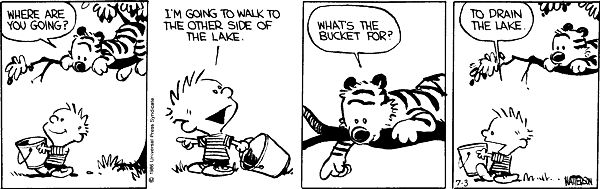 Summary of algorithms
b, branching factor 	       d, depth of shallowest solution 	l, depth limit
m, depth of search tree   C∗, cost of optimal solution
a if b is finite
b is step costs > ∊ for some ∊ > 0
c is all step costs are the same
Repeated states
Failure to detect repeated states can turn a linear problem into an exponential one!
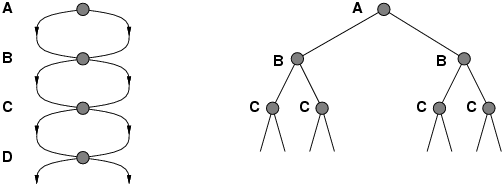 147
Repeated states - continued
Failure to detect repeated states can turn a linear problem into an exponential one!
148
Graph search
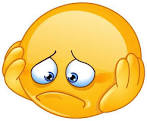 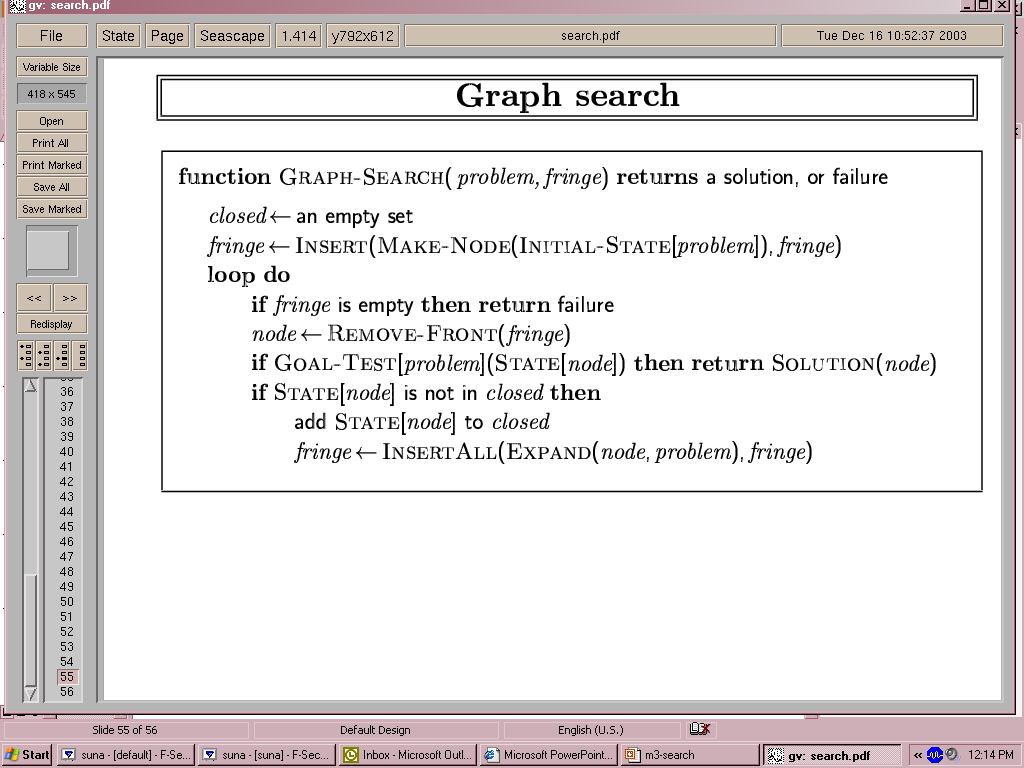 Fig 3.7  An informal description of the general graph-search algorithm.
149
Implementation: general tree search
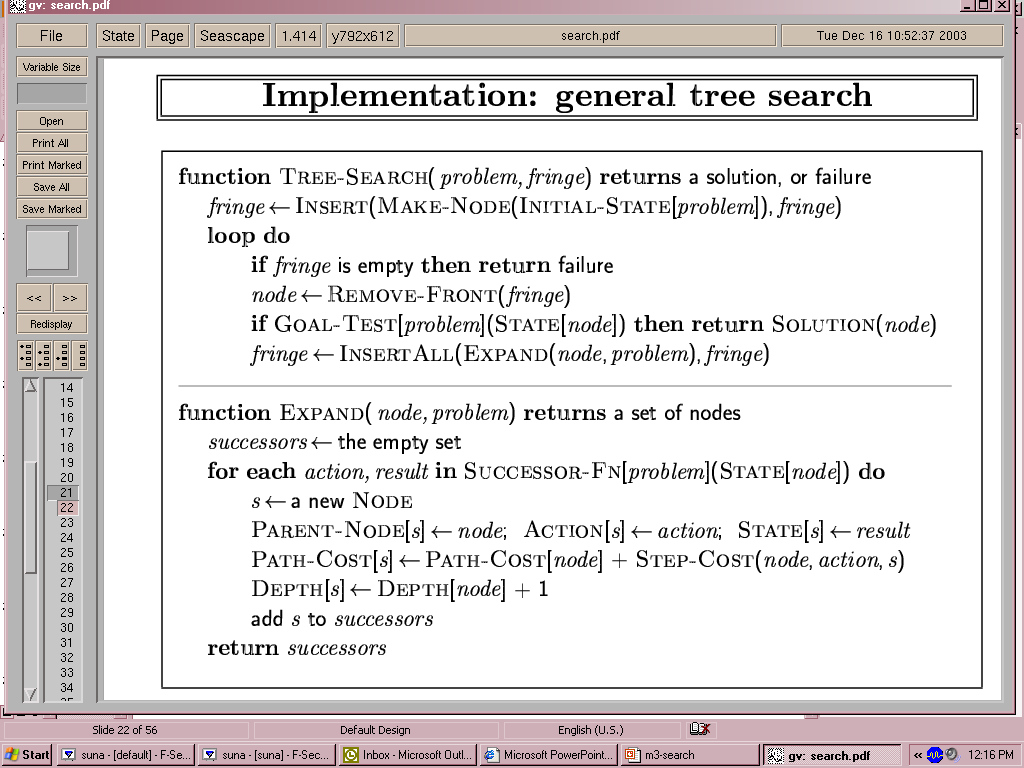 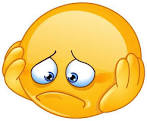 Summary
Problem formulation usually requires abstracting away real-world details to define a state space that can feasibly be explored

Variety of uninformed search strategies

Iterative deepening search uses only linear space and not much more time than other uninformed algorithms
End?
151
Bidirectional Search


to reduce the search time
Bidirectional Search
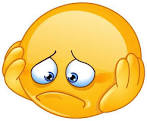 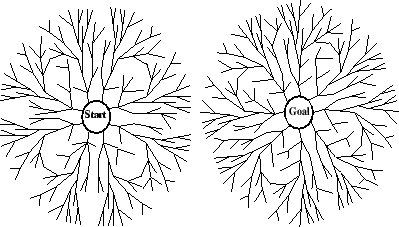 Figure 3.20   A schematic view of a bidirectional search that is about to succeed when a branch from the start node meets a branch from the goal node.
Bidirectional Search
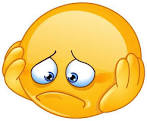 Instead using the goal test, 
Implement a check to see whether the two search frontiers intersect (i.e., the same node to be visited next or to be expanded); if they do, a solution has been found.
The algorithm can reconstruct a single path that extends from the start state through the frontier intersection to the goal.
The check will take constant time, when each node is generated or selected for expansion with a hash table.
The first such solution found may not be optimal, even if the two searches are both breadth-first.  Additional search is required to make sure there isn’t another short-cut across the gap.
Bidirectional Search
Completeness : Bidirectional search is complete if BFS is 			   used in both searches. 

Optimality : It is optimal if BFS is used for search and paths   
	          have uniform cost
Bidirectional Search
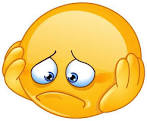 Bidirectional Search
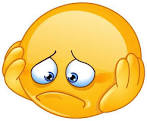 Can prune many options
Time and space is O(bd/2),
if two BFS searches are used
Considerations
Which goal state(s) to use?
How determine when searches overlap?
Which search to use for each direction?
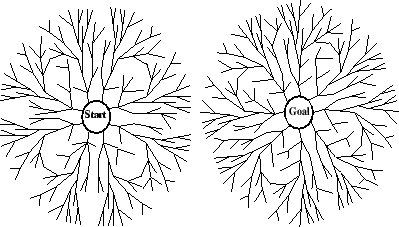 Bidirectional Search
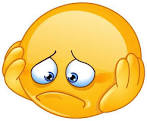 Space complexity can be reduced by half if one of the two searches is done by iterative deepening ( O(bd/2) >> O(bd/2) ), but at least one of the frontiers must be kept in memory so that the intersection check can be done.
The space requirement is the most significant weakness of bidirectional search.
The reduction in time complexity makes bidirectional search attractive.
Bidirectional Search
predecessor(x)
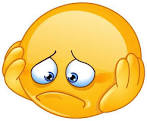 …
How do we search forward? It is not an easy problem.
Let the predecessor of a state x be all those states that have x as a successor.
Bidirectional search requires a method for computing predecessors. When all the actions in the state space are reversible, the predecessors of x are just its successors.
Other cases may require substantial ingenuity.
x
Bidirectional Search
Meanings of  “Search forward from initial state to goal AND backward from goal state to initial state”
For the 8-puzzle and for finding a route in Romania, there is only one goal state, So the backward search is very much like the forward search. It is from the goal state to the initial state.
Arad
Zerind Sibiu Timisoara
Sibiu Timisorara Arad Oradea
===========Frontier (Open): FIFO Q
Bacharest
Fagaras Pitesti Giurigiu Urzuceni
Pitesti Giurigiu Urzuceni Sibiu Bucharest
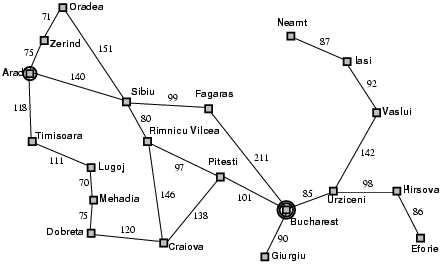 Bidirectional Search
If there are several explicitly listed goal states:
For the two dirt-free goal states (checks whether all the squares are clean), we can construct a new dummy goal state whose immediate predecessors are all the actual goal states.
If the goal is an abstract description, such as the goal that “no queen attacks another queen”  in the n-queen problem, then bidirectional search is difficult to use.
Advantages
reduces the search time by having simultaneous searches.
requires less memory capacity to store all the searches.
Disadvantages
Must know the goal state when bidirectional search is applied and thereby decrease its applied cases drastically.
Difficult to implement this algorithm.
The algorithm must be robust enough to end the search when the intersection is found or else there’s a possibility of an infinite loop.
Not possible to search backwards through all states.
Summary of Uninformed Search Strategies
164
Summary of algorithms
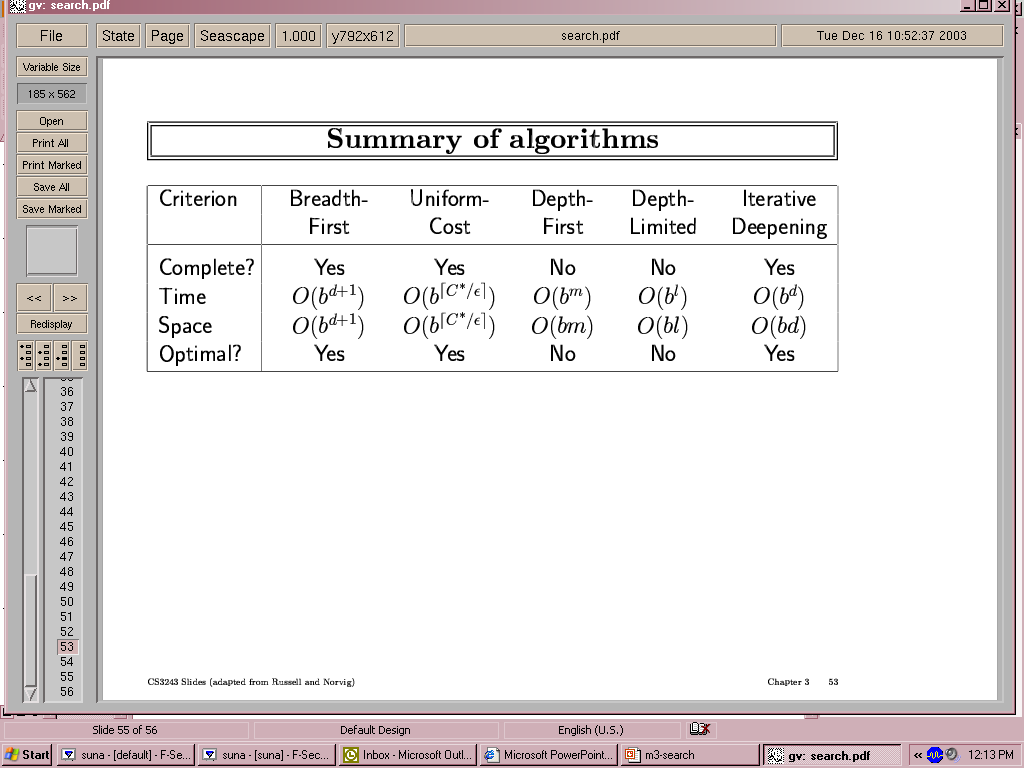 165
End?